学生イベントにおけるメンバー個々の満足度と
メンバー間の信頼関係を維持するための
マネジメント方法
湯浦研究室
70610045　鈴木峻耶
背景
報告者の経験
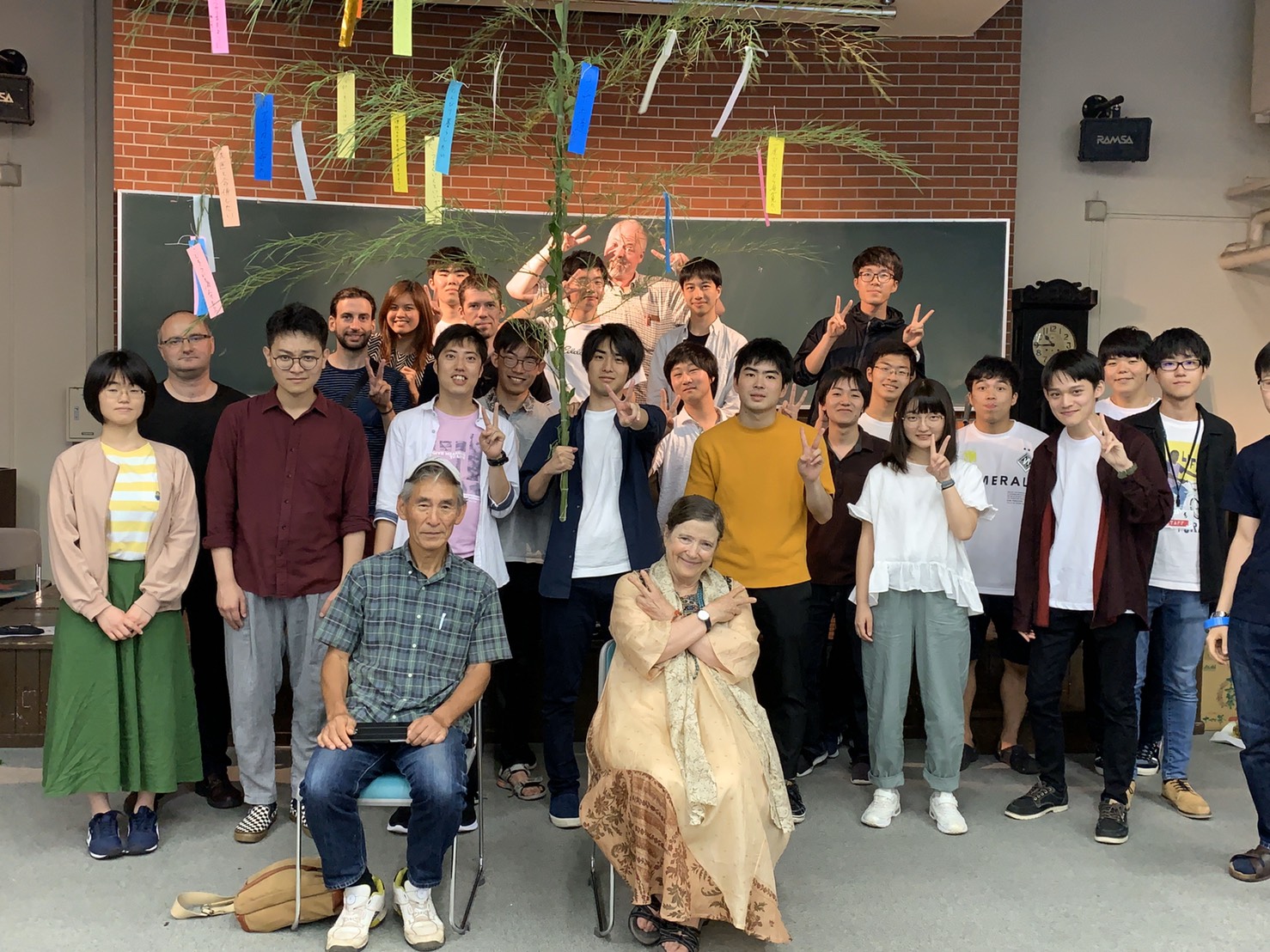 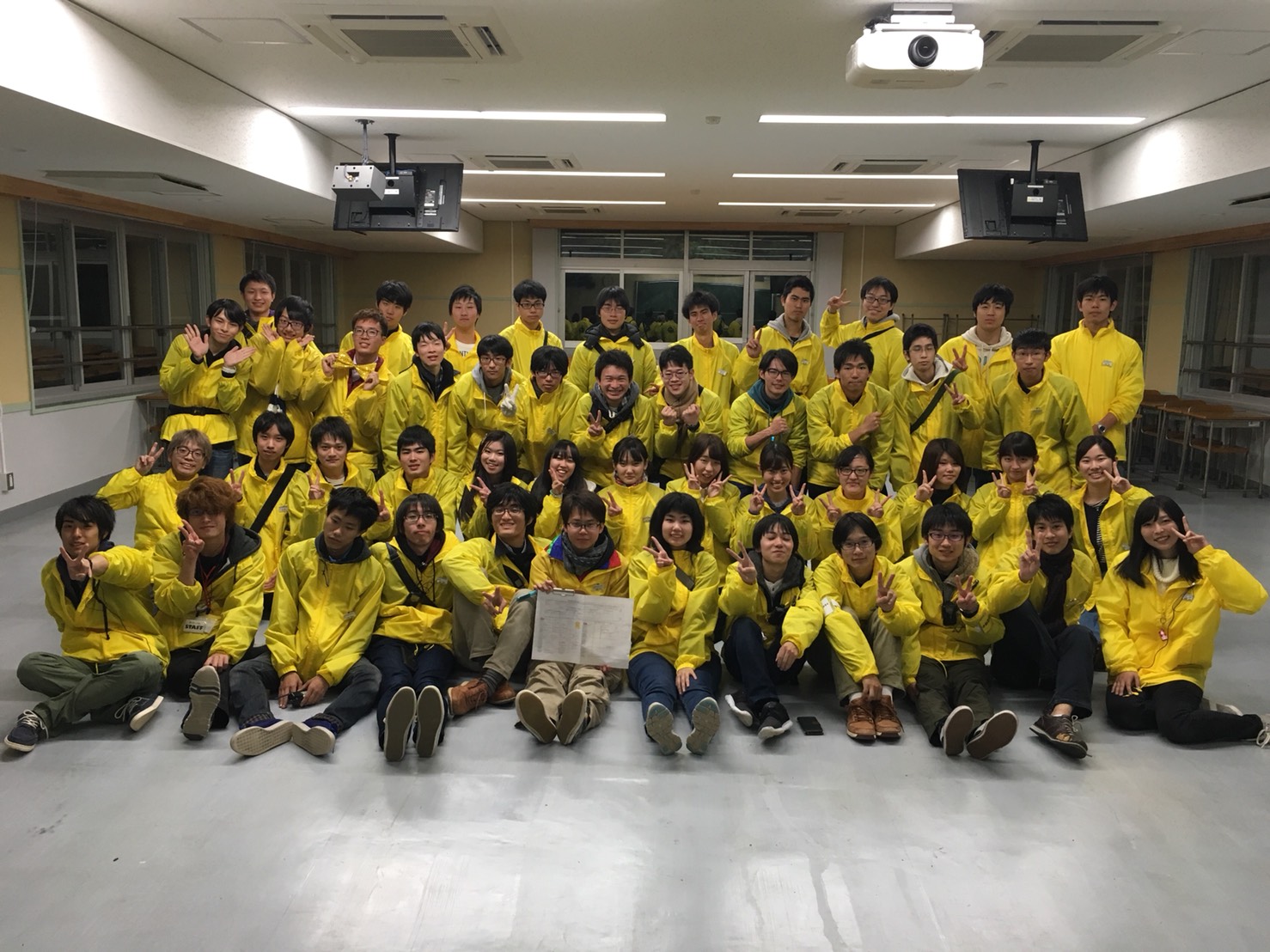 様々な学生イベントに参加してきた
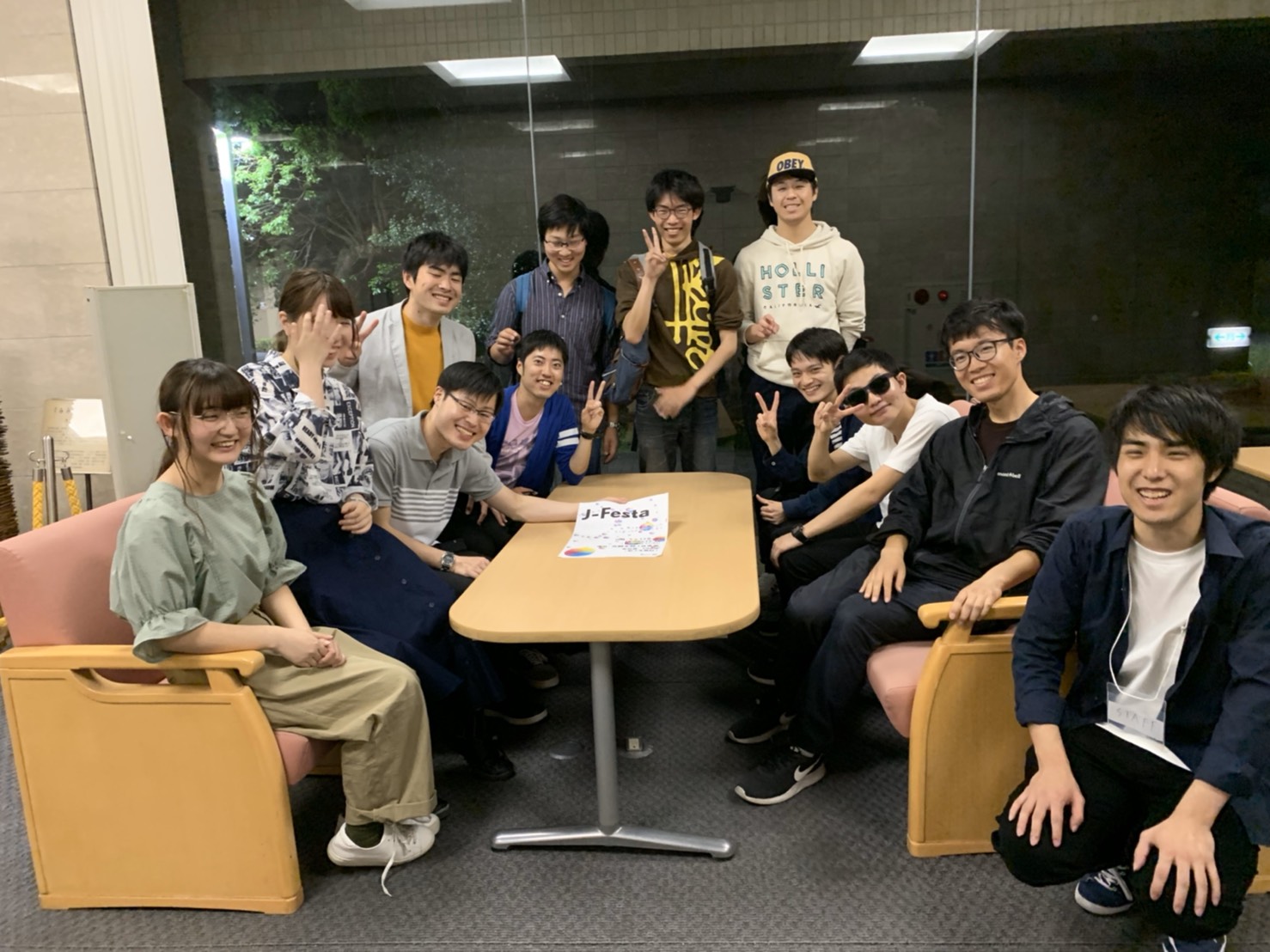 学生イベントの問題点
運営スタッフの継続性が低い！
運営スタッフの参加・退出モデル
retaire
loop
運営コアメンバー
join
return
ask
お手伝い
loop
当日ボランティア
retaire
スタッフボランティア
学生イベント経験者へのインタビュー
学生イベント経験者へのインタビュー
N=18
学生イベント経験者へのインタビュー
N=18
学生イベント経験者へのインタビュー
N=18
運営スタッフの問題点
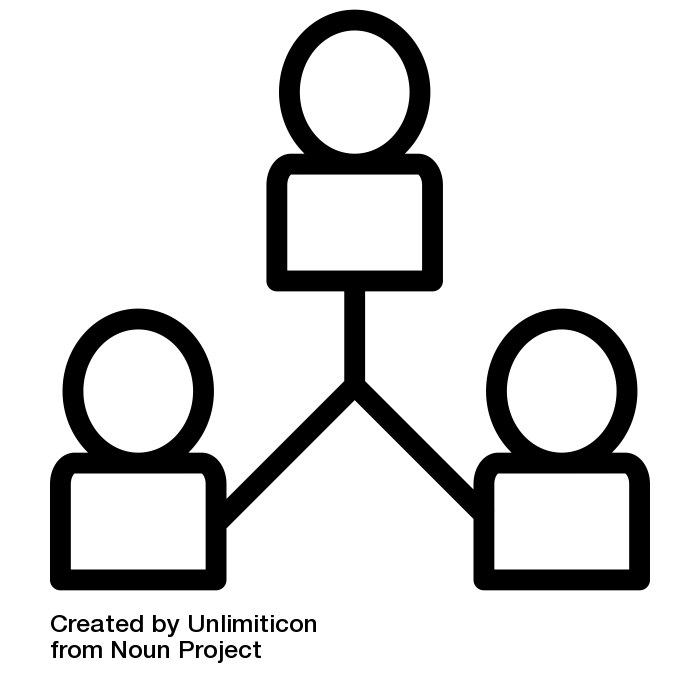 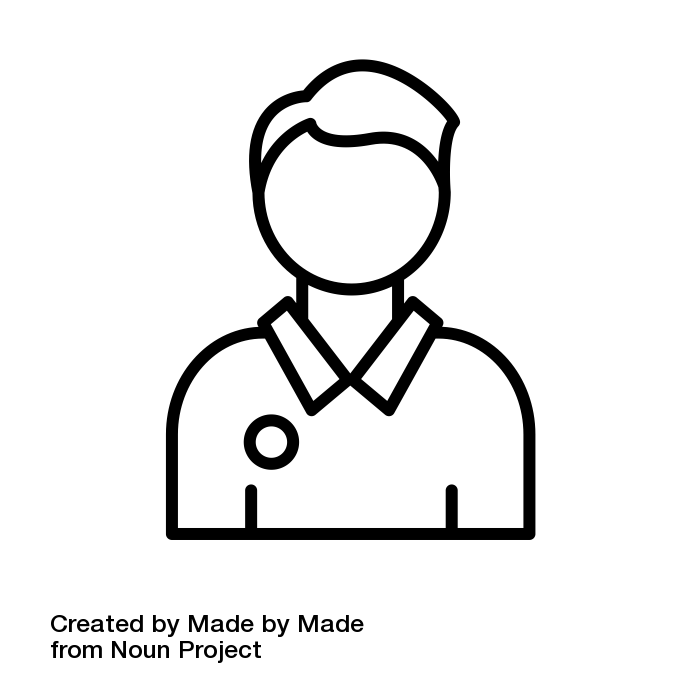 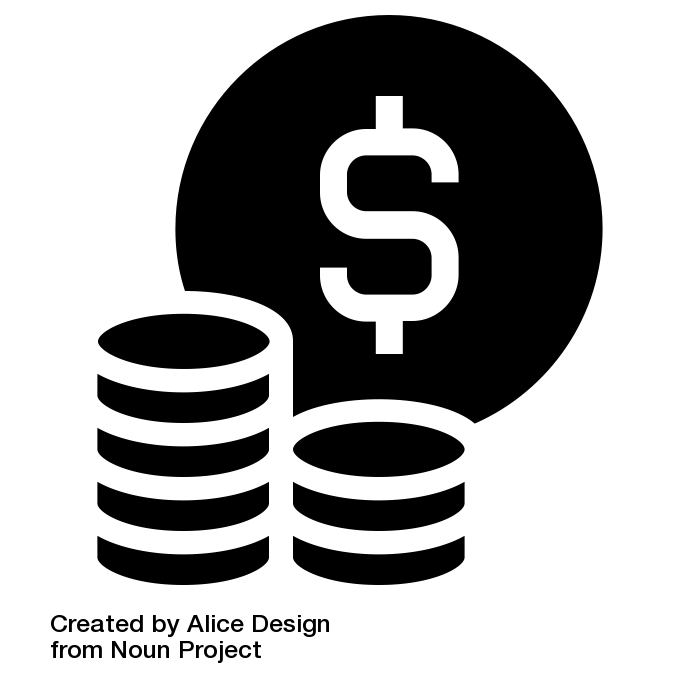 コミュニティ
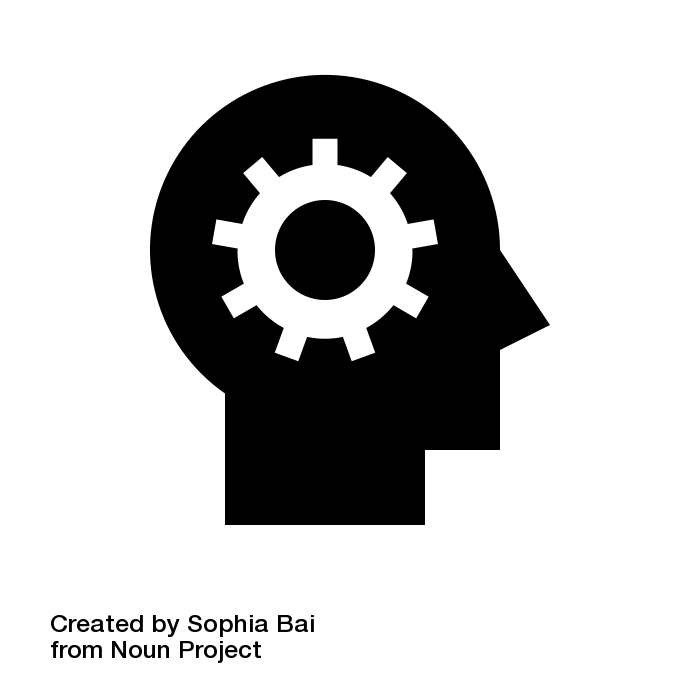 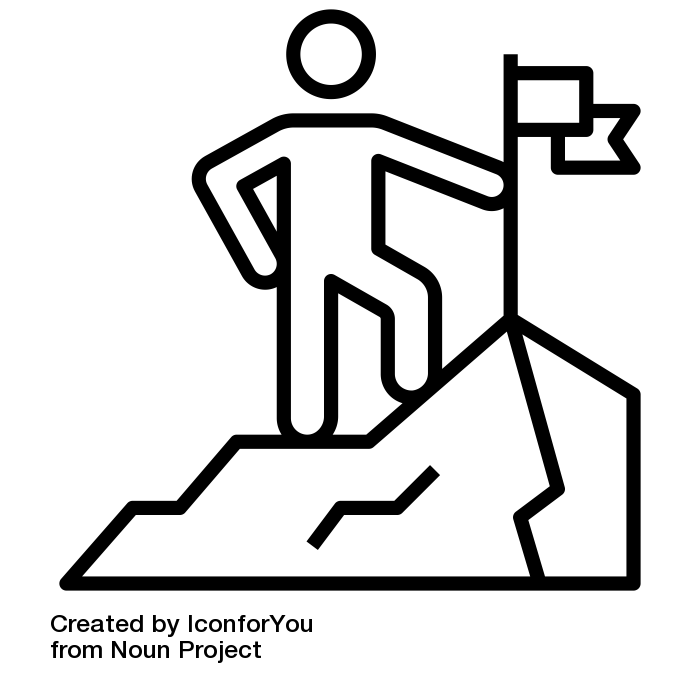 金銭的報酬
自己実現
スキル
目的達成やコミュニティ形成などが満足度につながる
それらが満たされるような運営をするべきではないか
組織の管理パラダイム
アンバー組織
命令　トップダウン
オレンジ組織
効率重視　役職分け
ティール組織
信頼　個々の尊重
学生イベントの組織体系
浜松静大祭実行委員会の組織体系
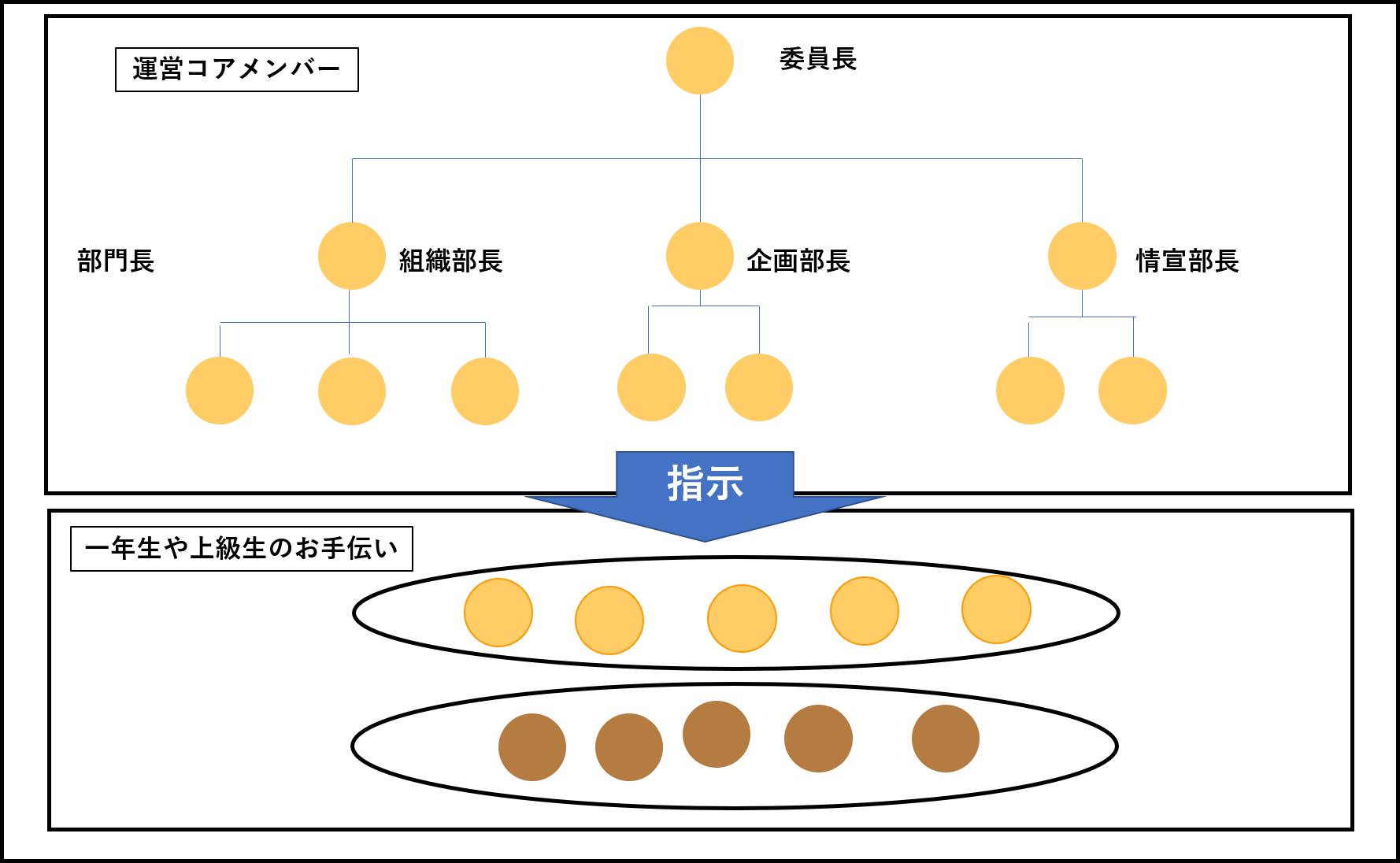 学生イベントの組織体系
七夕パーティの組織体系
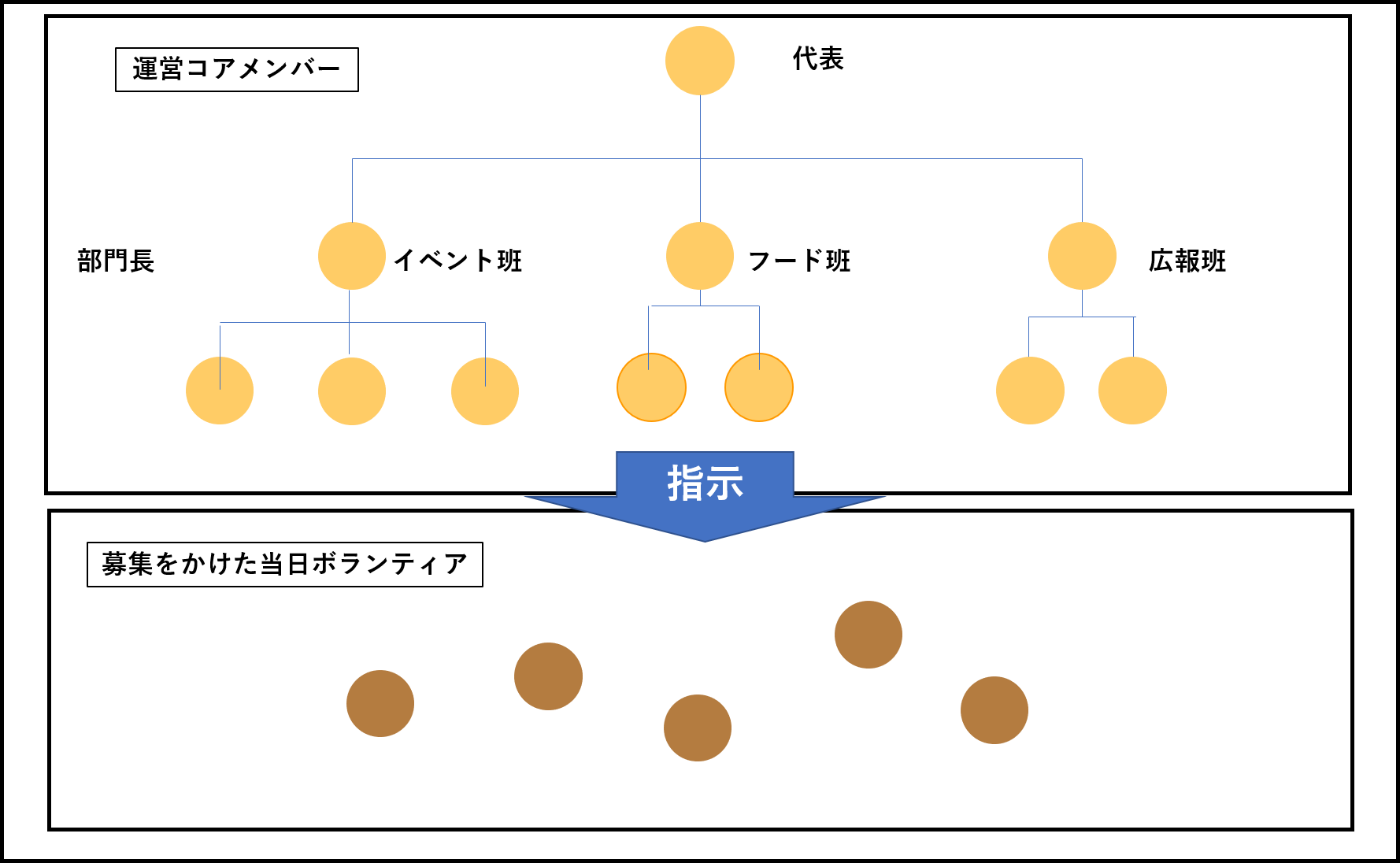 アプローチ
ティール組織とは
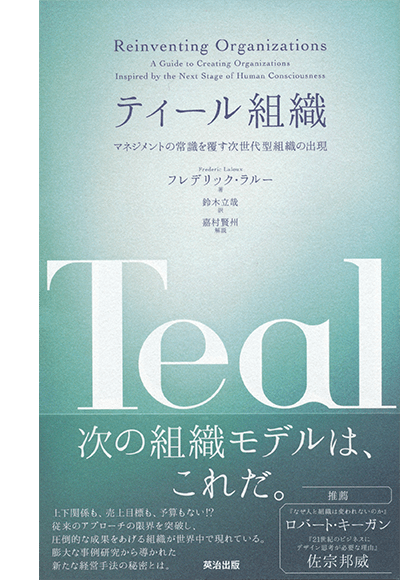 組織構造に階層がなくフラット
従業員、顧客共に満足度が高い
お互いの信頼度で運営している。
ティール組織とは
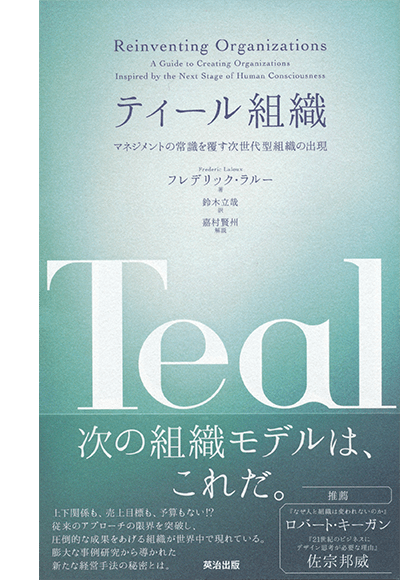 01｜自主経営
02｜ 全体性
特徴
03｜存在目的
ティール組織とは
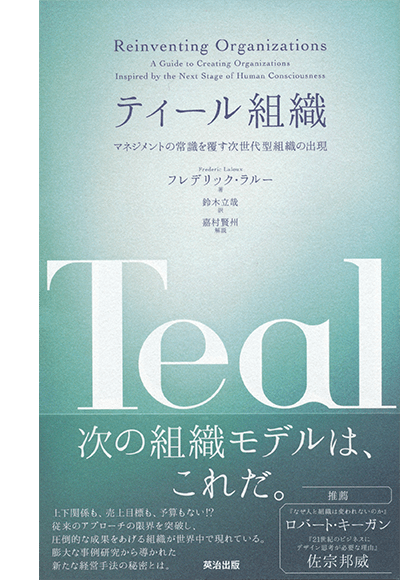 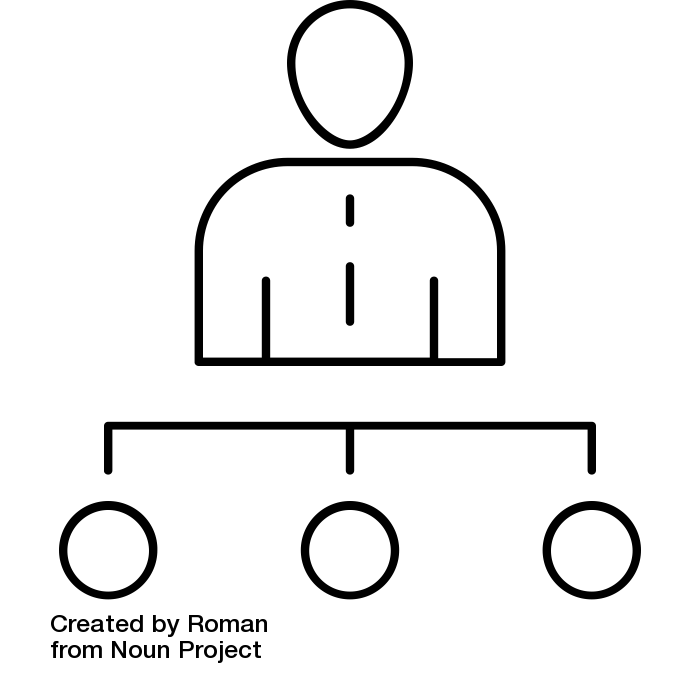 学生イベント組織へ
プロトタイプ
プロトタイプに含まれる要素
プロトタイプの方向づけ
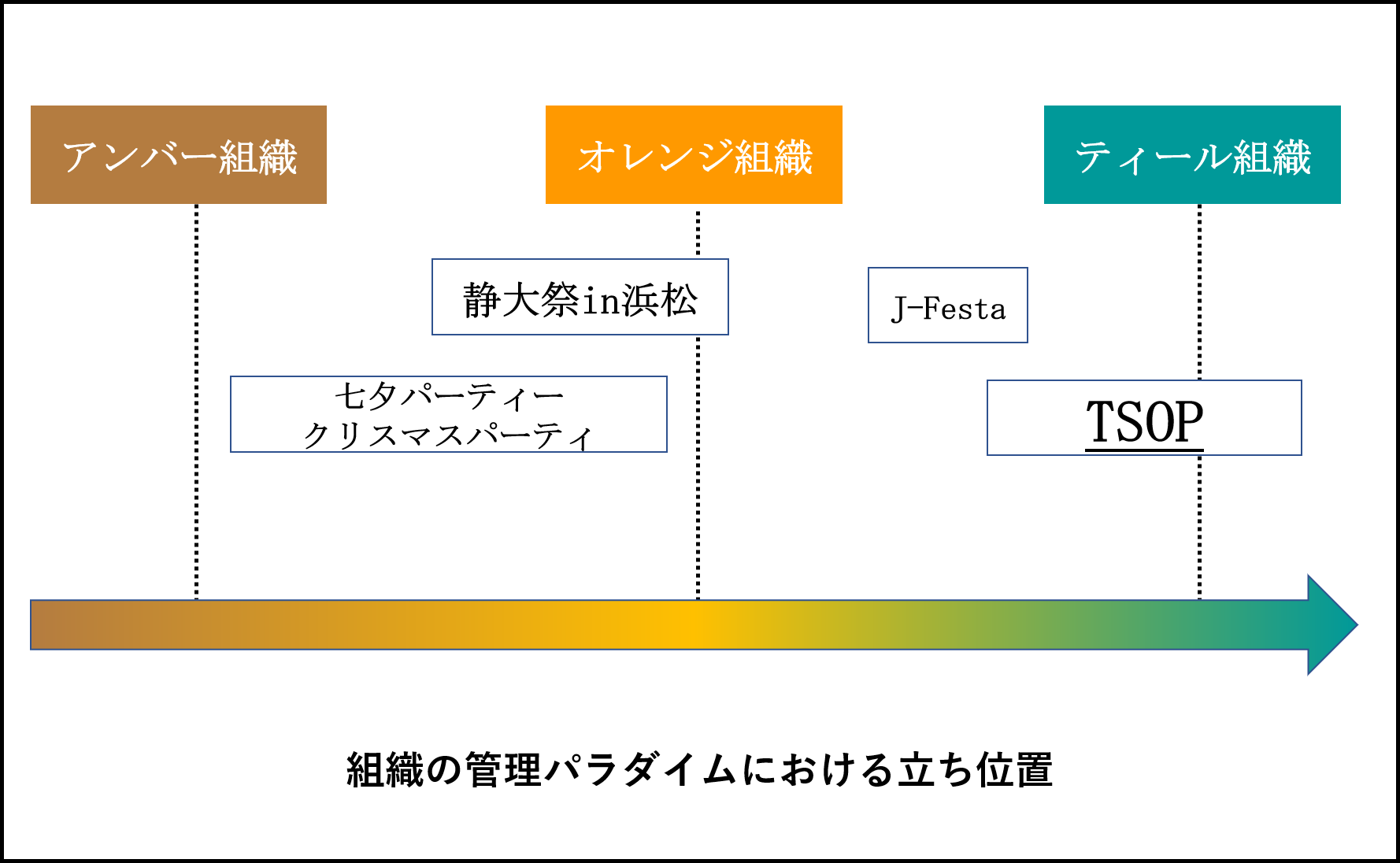 プロトタイプの組織体系
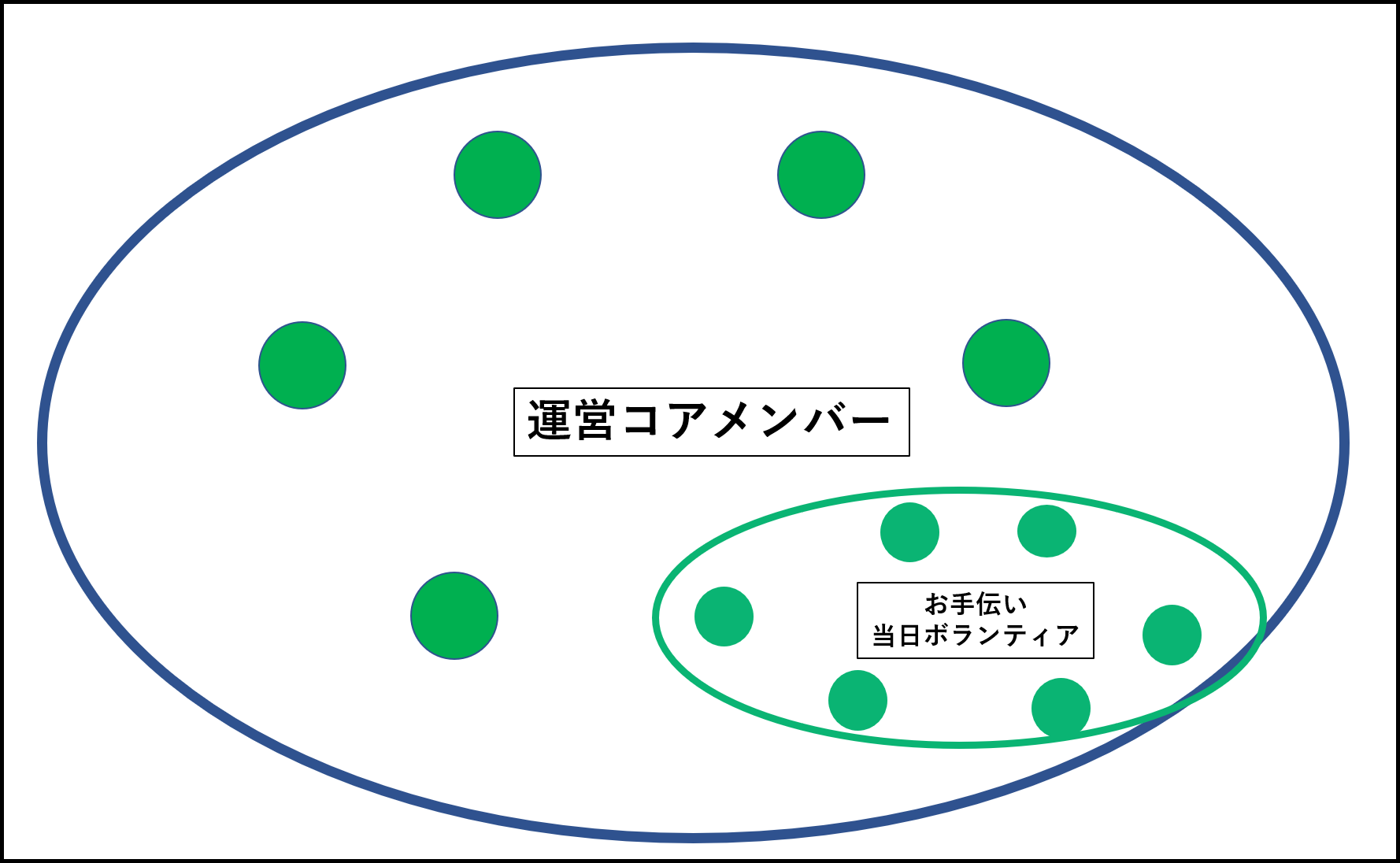 導入事例：クリスマスパーティー
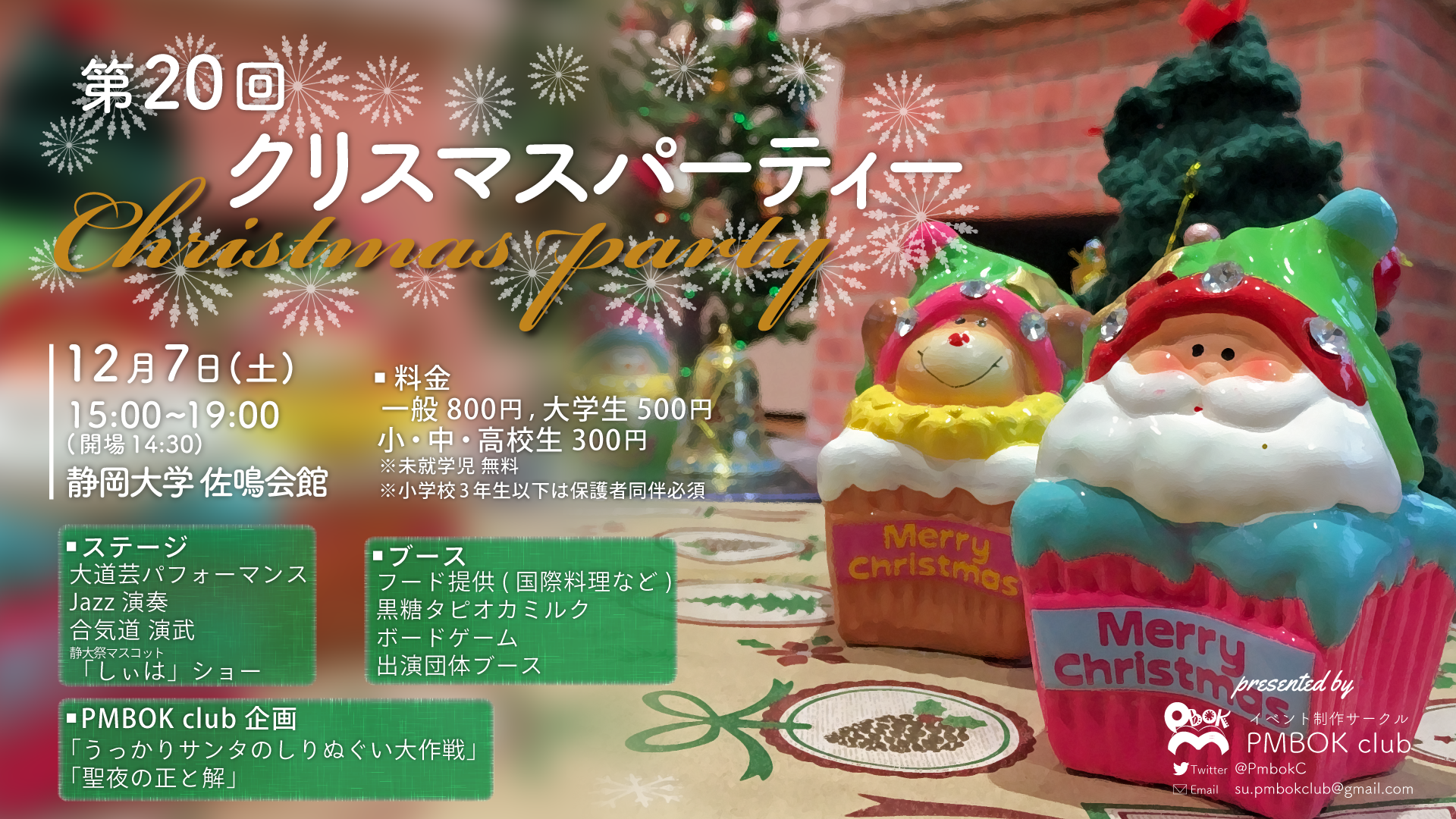 導入事例：クリスマスパーティー
準備当初の役割分担
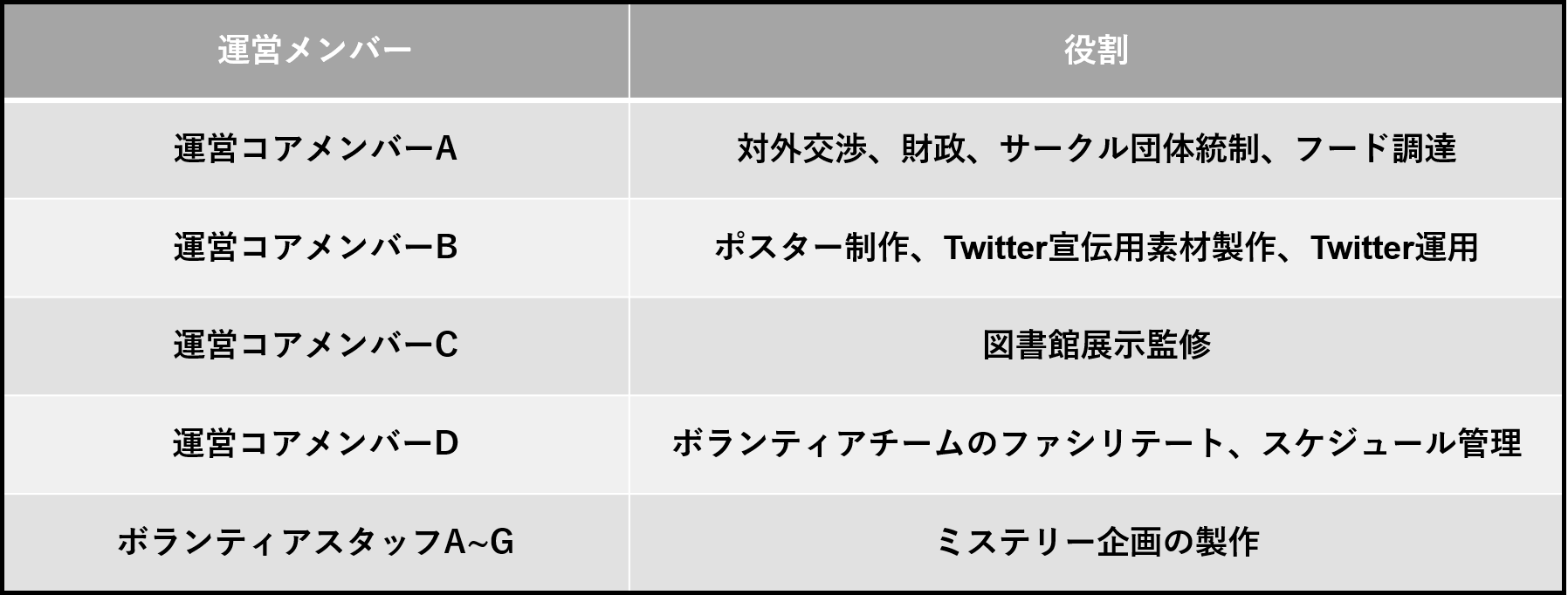 導入事例：クリスマスパーティー
最終的な役割分担
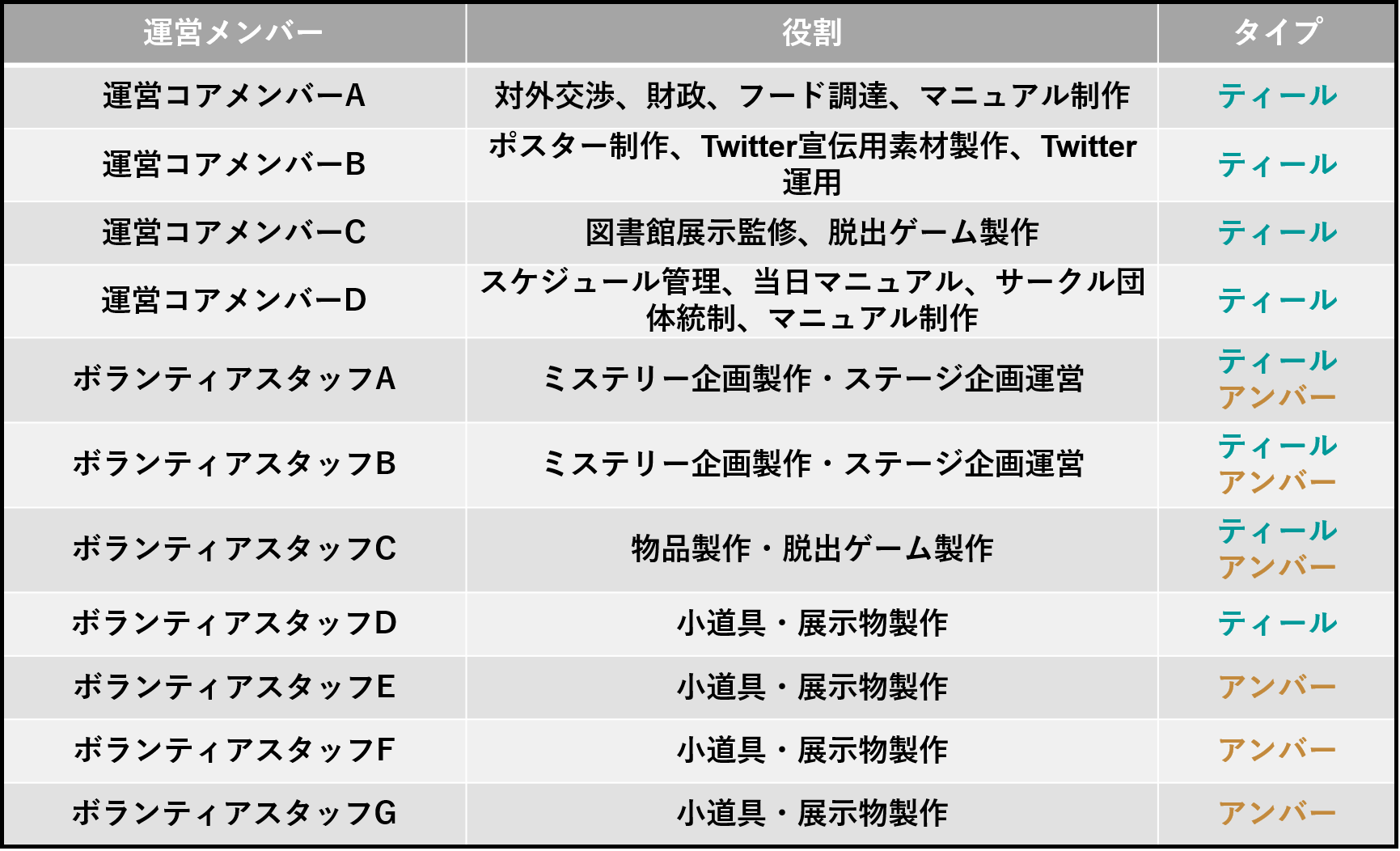 導入事例：クリスマスパーティー
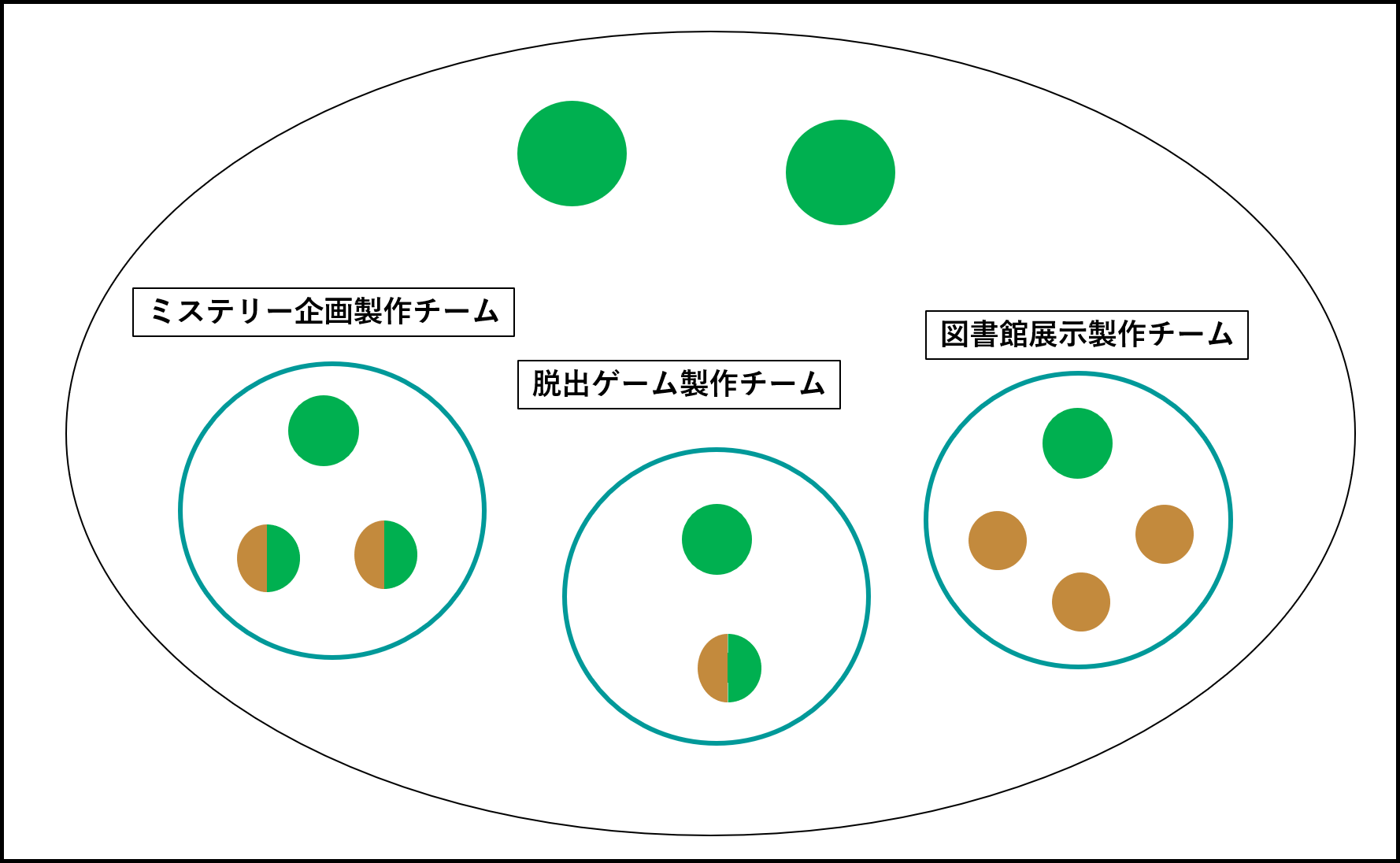 もたらされた効果
・自主経営と全体性の発揮
・組織全体の雰囲気向上
・ボランティアスタッフとの深い関係
・反省会やお客さんからのアンケートによるFB
導入事例：クリスマスパーティー
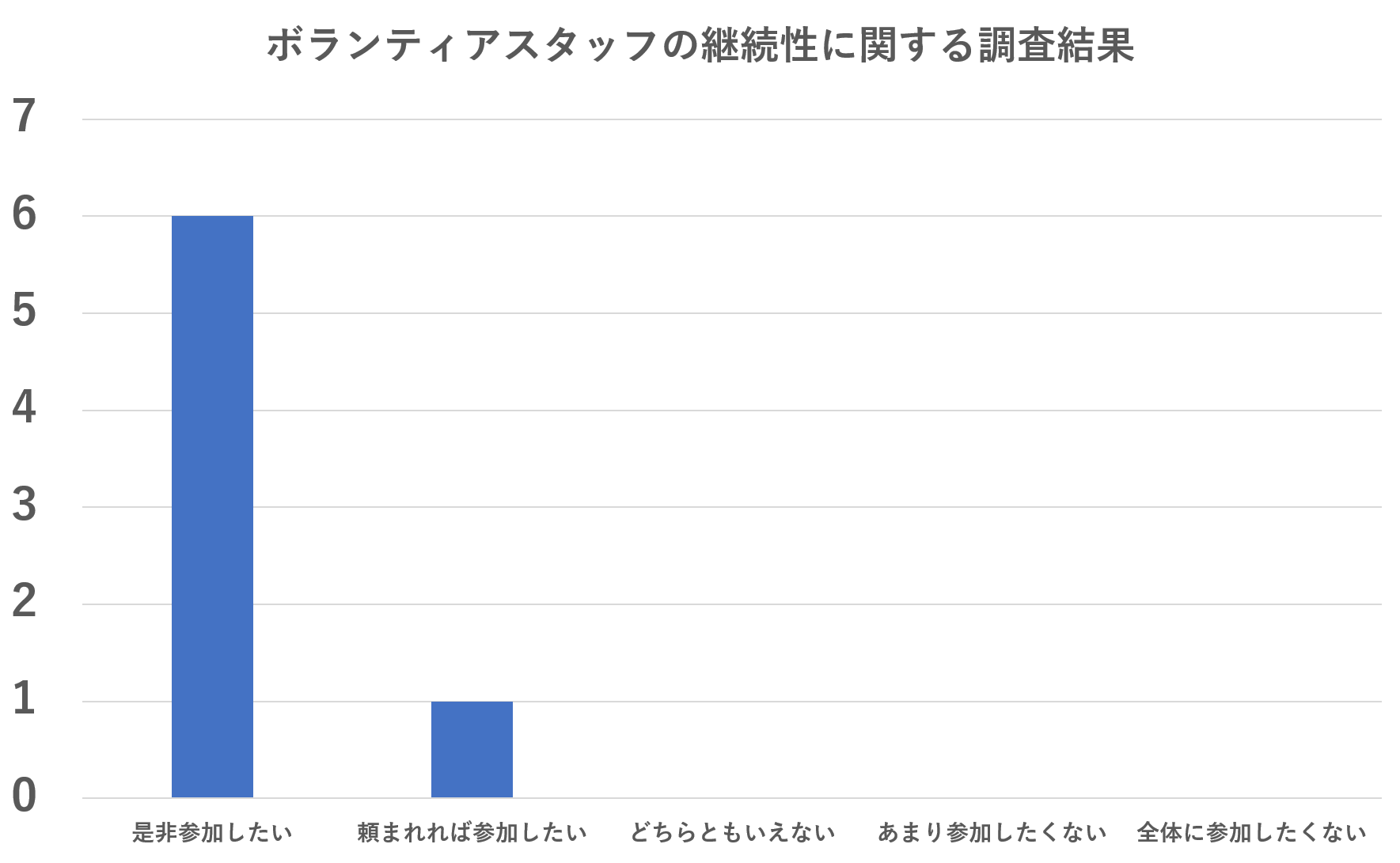 N=7
運営スタッフへのインタビュー
良かった点
・やりたいことを自由にできるのがよかった。
・ルールの縛りがきつくないところがよかった。
・自分が作ったものに対するお客さんの反応が見れてよかった。
・スタッフみんなが満足そうで、雰囲気も楽しくてよかった。
運営スタッフへのインタビュー
改善した方がいい点
・イベント全体を見ていて、役割を何も持っていない
　フリーのスタッフが必要
・やり始めてしまうとどこまで追求してしまって、
　だれかストップをかけてくれる存在が欲しかった
・アンバーやオレンジタイプとして指示を受けて
　行動するのが好きな人もいる。
A-O-T適合型組織
A-O-T適合型組織の提案
TSOP
A-O-T適合型組織
プロトタイプからの改善
具体的な改善点
・ファシリテーターの存在
・アンバーやオレンジタイプスタッフの容認
・最終的な目標はティール型組織
A-O-T適合型組織の方向づけ
アンバー組織
オレンジ組織
ティール組織
J-Festa
静大祭in浜松
TSOP
七夕パーティー
クリスマスパーティ
A-O-T適合型組織
目標
A-O-T適合型組織
組織の管理パラダイムにおける立ち位置
A-O-T適合型組織の組織体系
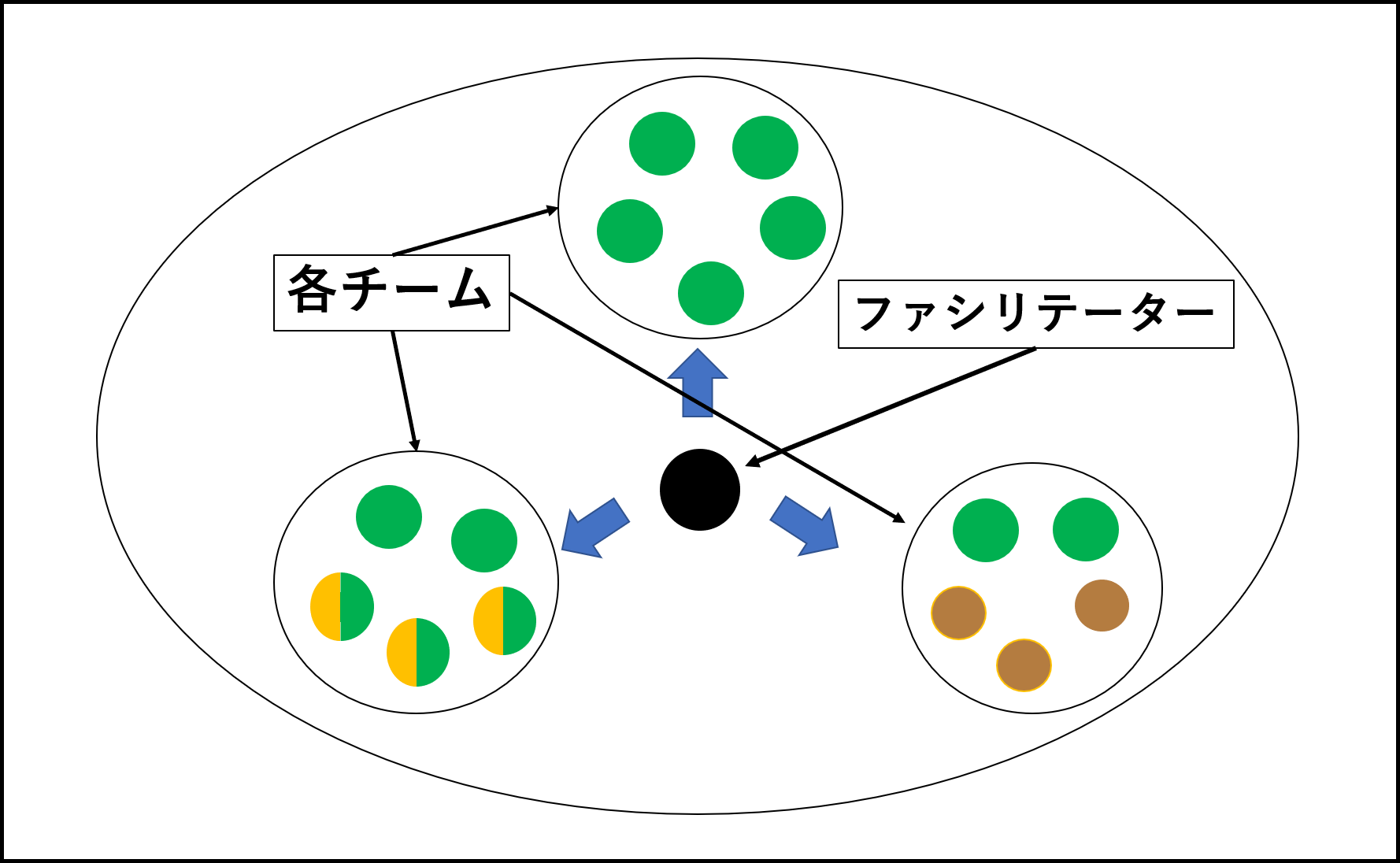 A-O-T適合型組織の提案
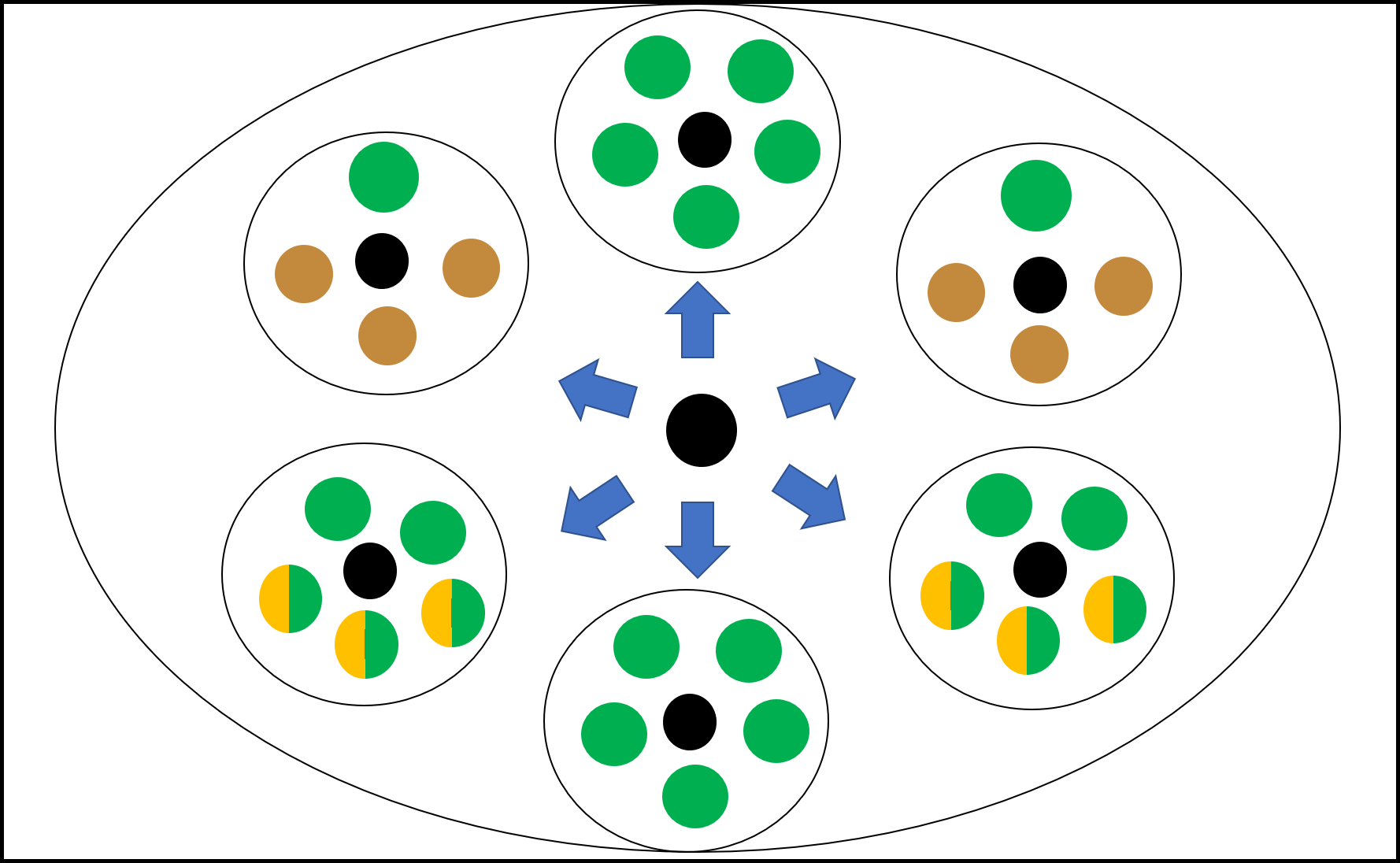 A-O-T適合型組織の提案
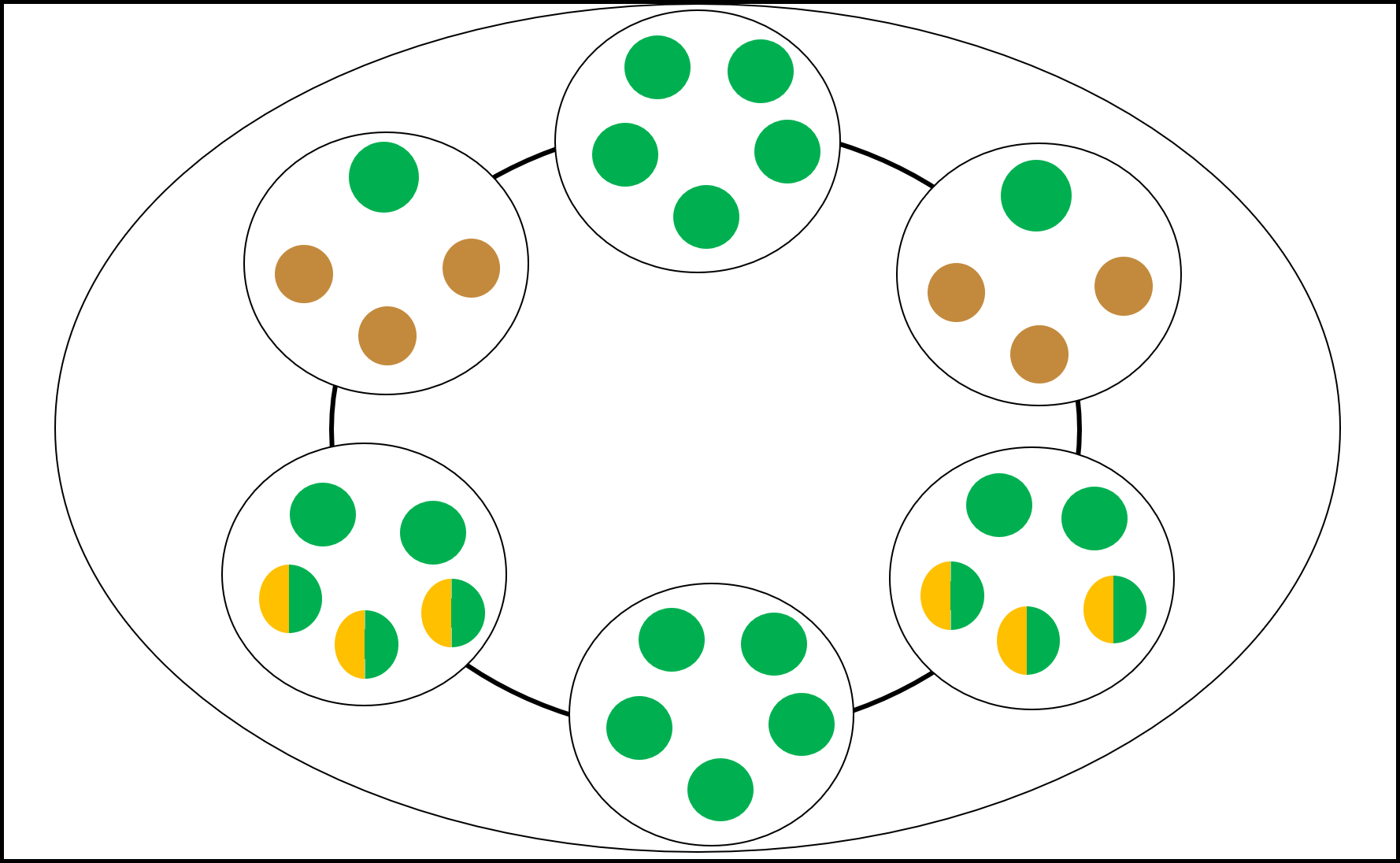 今後の課題
TSOPの導入は行ったが、A-O-T適合型組織運営法については行っていない
A-O-T適合型組織運営法についても導入実験を行い、
評価と改善を検討していく必要がある。